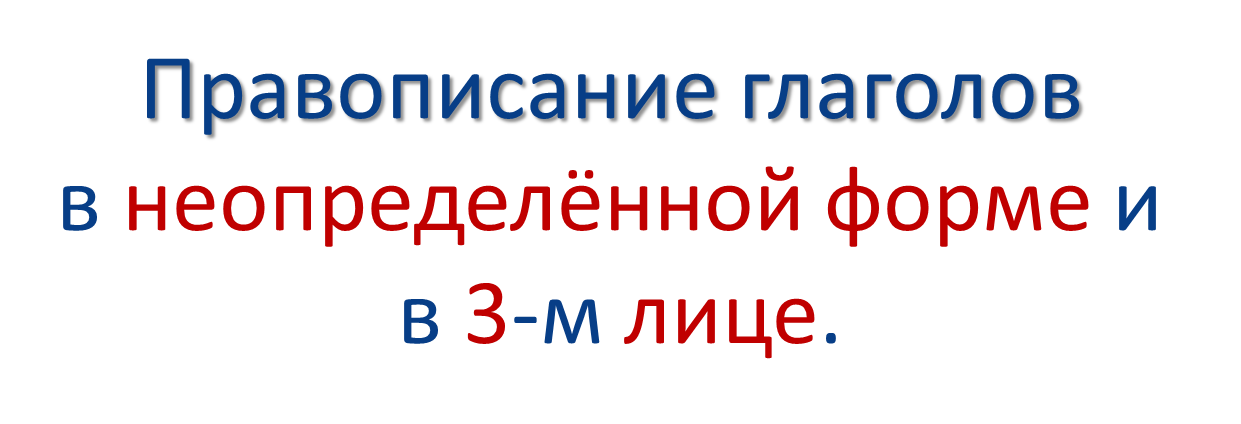 Вольская Ольга Анатольевна
Учитель начальных классов  
МБОУ г. Иркутска СОШ №18
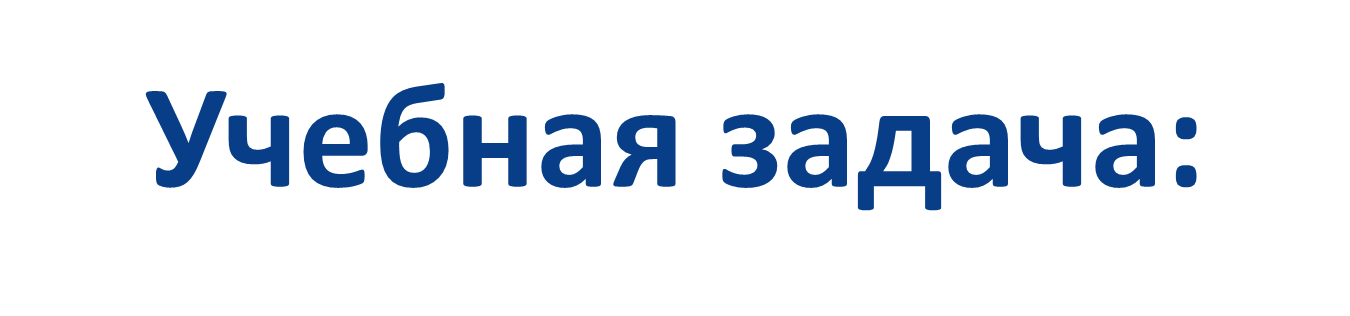 Доказывать друг другу, в каких случаях в глаголах пишется  
-тся, -ться
Девиз урока
-
Грамоте учи … ся – всегда пригоди…ся.
учи…ся
всегда
пригоди…ся
грамоте
1. Поставить вопрос к глаголу
2. Глагол отвечает на вопрос: 
«ЧТО ДЕЛАТЬ?», «ЧТО СДЕЛАТЬ?»
да
нет
Глагол 3 л.
Глагол н.ф.
ПИШЕМ 
–ТСЯ
пригодиТСя    что сделает?
ПИШЕМ  
-ТЬСЯ
 учиТЬСя          что делаТЬ?
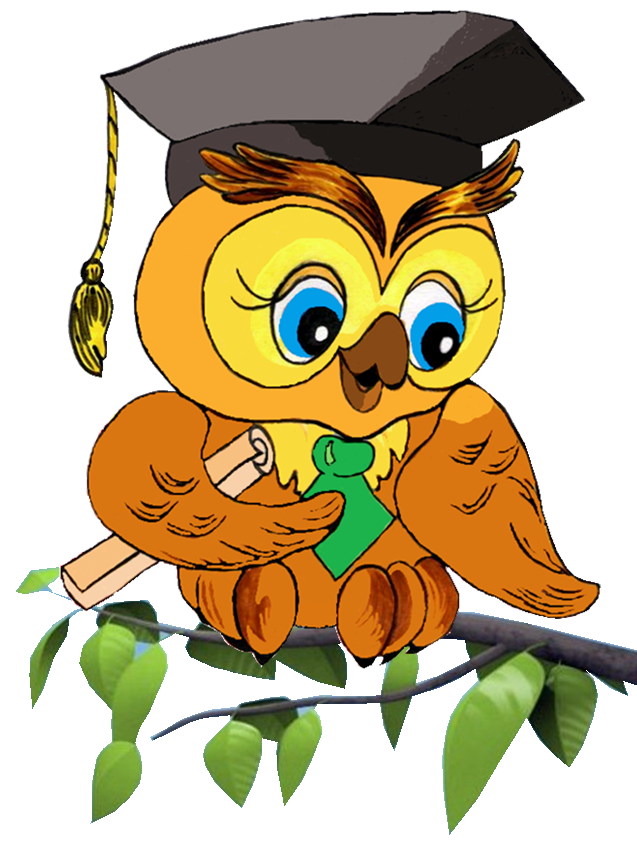 Девиз урока
т
Грамоте учи …ся – всегда пригоди…ся.
ть
1 в.
2 в.
Испытывать волнение
Волнуется (3 л.)
Волноваться (н.ф.)
Допускать ошибки
Ошибаться (н. ф.)
Ошибается (3 л.)
Чувствовать радость
Радуется (3 л.)
Радоваться (н. ф.)
Замените каждое словосочетание одним словом:

1 вариант – глаголом в начальной форме (Что делать?  Что сделать?)

2 вариант – глаголом в форме 3 лица (Что делает? Что сделает?)
Потянуться,  
поклониться,           распрямиться
 трудиться.
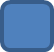 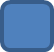 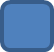 Объясните значения фразеологизмов!
Ь
Родит...ся в сорочке.

Отбит…ся от рук.
Брат…ся за ум.
Останет...ся с носом.
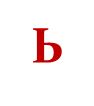 Ь
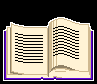 ТЕСТ
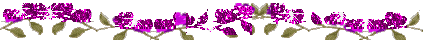 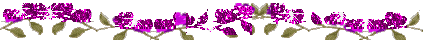 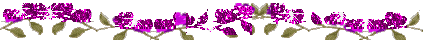 В каком слове на месте пропуска
 не надо писать  – Ь -
Проснёш … ся
 Возвращат … ся
 Смеё … ся
2.  В каком слове на месте пропуска
 надо писать  – Ь -
Добит … ся
 Трудят … ся
 Распишет …ся
3. В  каком  слове на  месте  пропуска    надо писать   окончание    - ИТ?

 оно сверка …т                                                                                                                                                                                                                                  
 он почист … т
 она мечта … т
4. Укажи   слово,   в   котором   пропущен   мягкий   знак   (Ь).

  трудятся
  ссорятся
  увлекатся
5.  В каком слове на месте пропуска
 надо писать  – Ь -
брит … ся
 плетут … ся
 льёт …ся
6. В  каком  слове на  месте  пропуска    надо писать   окончание    - ЕТ?

 проща … ся
 вид … ся
 появ …ся
7.  Укажи глагол II спряжения
Проща … тся
 Приготов … тся
 Покаж… тся
8.  Укажи глагол I спряжения
Отправ … тся
 Лен … тся
 Одева… тся
Проверь себя!
8 – «5»
6-7 – «4»
4-5 – «3»
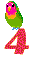 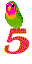 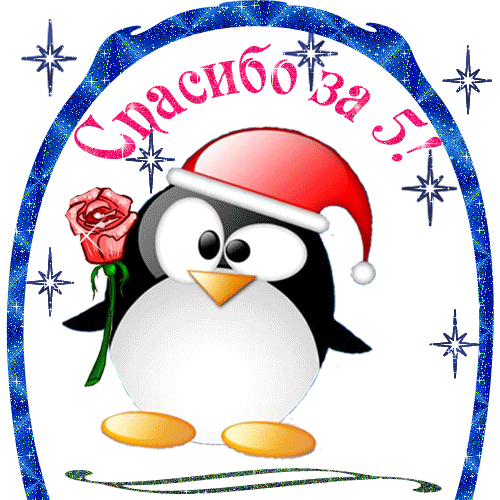 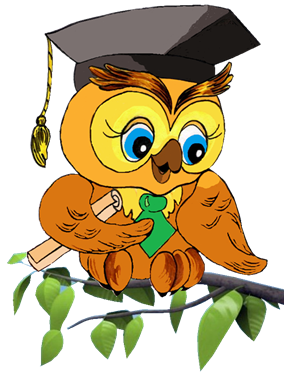 ть
Не стыдно не знать, стыдно не учит…ся.